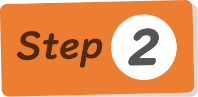 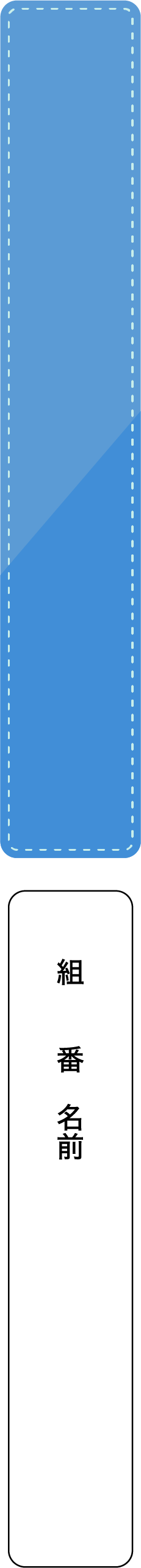 交流
１年　はじまりの風
レンの変化をとらえよう。物語の中からレンの心情がわかる表現や描写を探し、表の中にまとめよう。また、「きっかけ」の行には、レンの心情が変化したきっかけとなる出来事を、前の言葉に続くように書き入れよう。
印象に残ったことや気に入った場面、また疑問に思ったことなどを友達と語り合おう。
感じたことや考えたことを友達と語り合うことで、感じ方やものの見方、考え方が豊かに広がります。
主人公は、初めと終わりで心情が変わっています。
いつ、なぜ、どのように変わったのかを読み取ることで、小説の読解はぐっと進みます。